Presentación Proyecto de clase
Área: Tecnologia
Profesor:Edgar Dario Peña
Nombre y apellido de los integrantes del equipo:
Paulina Parra
Estefania  Coa
Cristian Ochoa
Ana Maria Peña
Alejandra Lopez
Valeria Arboleda
LOS CONSTRUCTORES DEL FU7URO
Inserte una foto del equipo de trabajo y los nombres de cada uno de los integrantes.
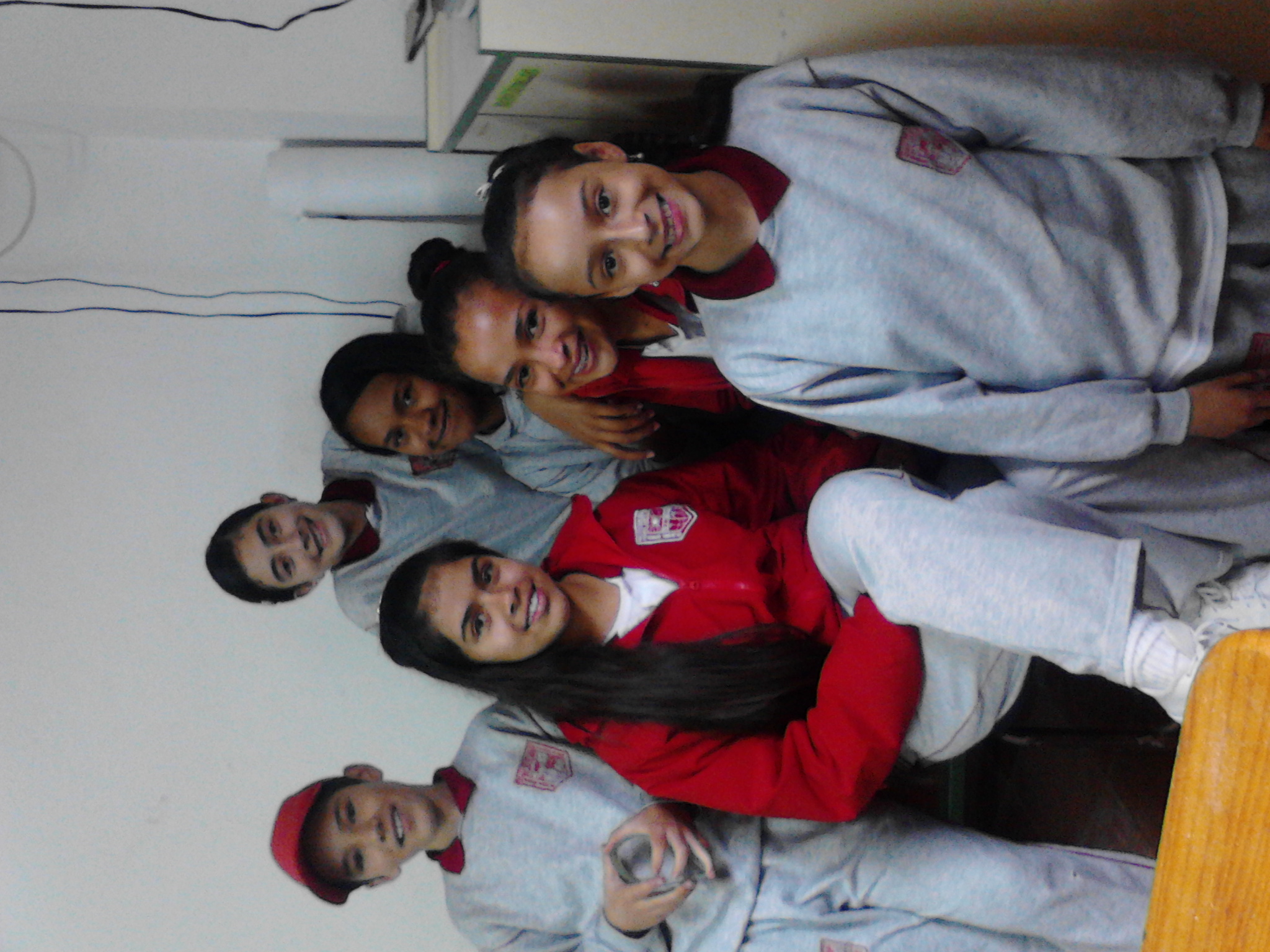 Representación Gráfica
Boceto Inicial
Boceto Final
diseño digitalizado del prototipo
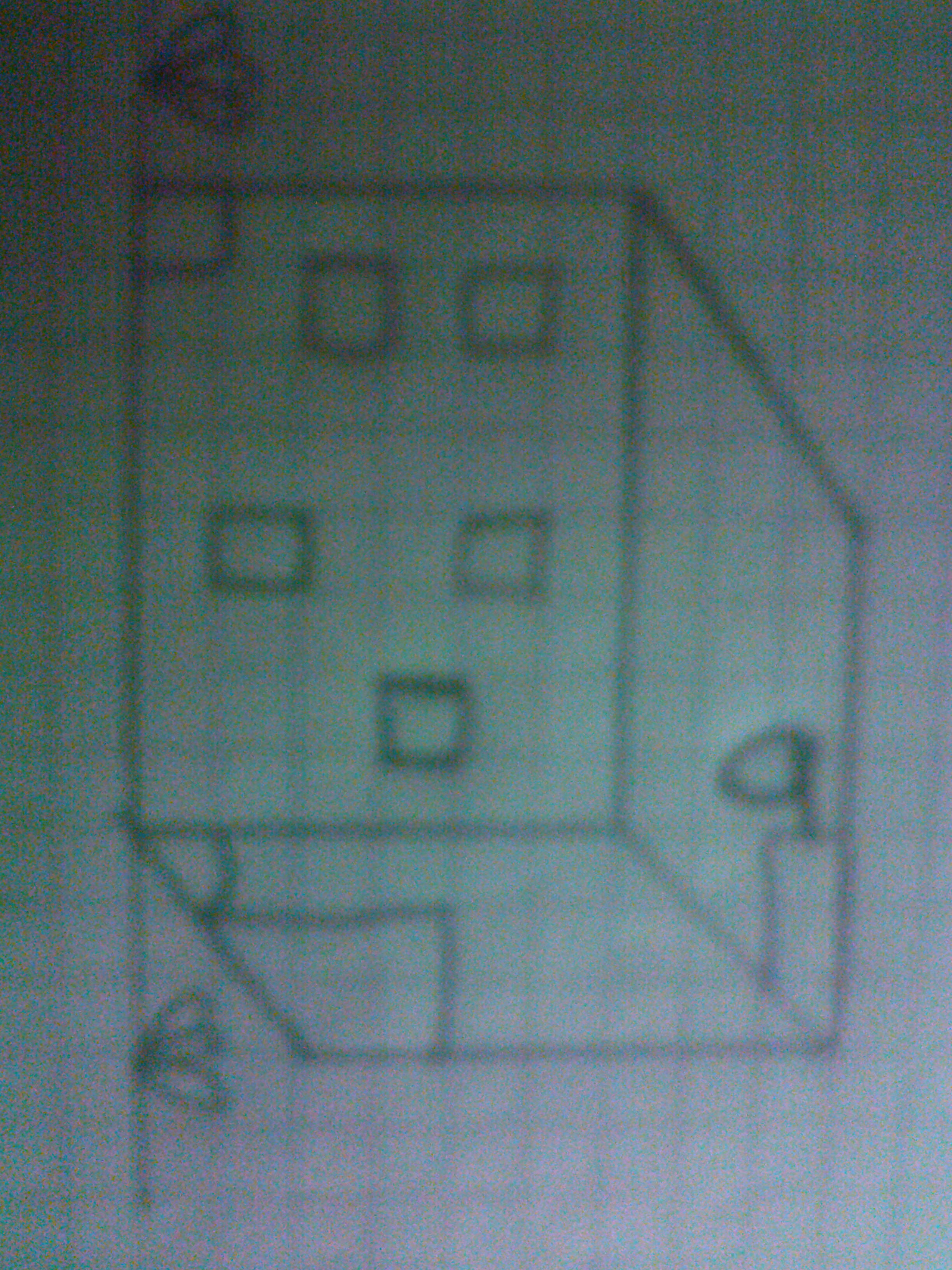 boceto inicial del prototipo
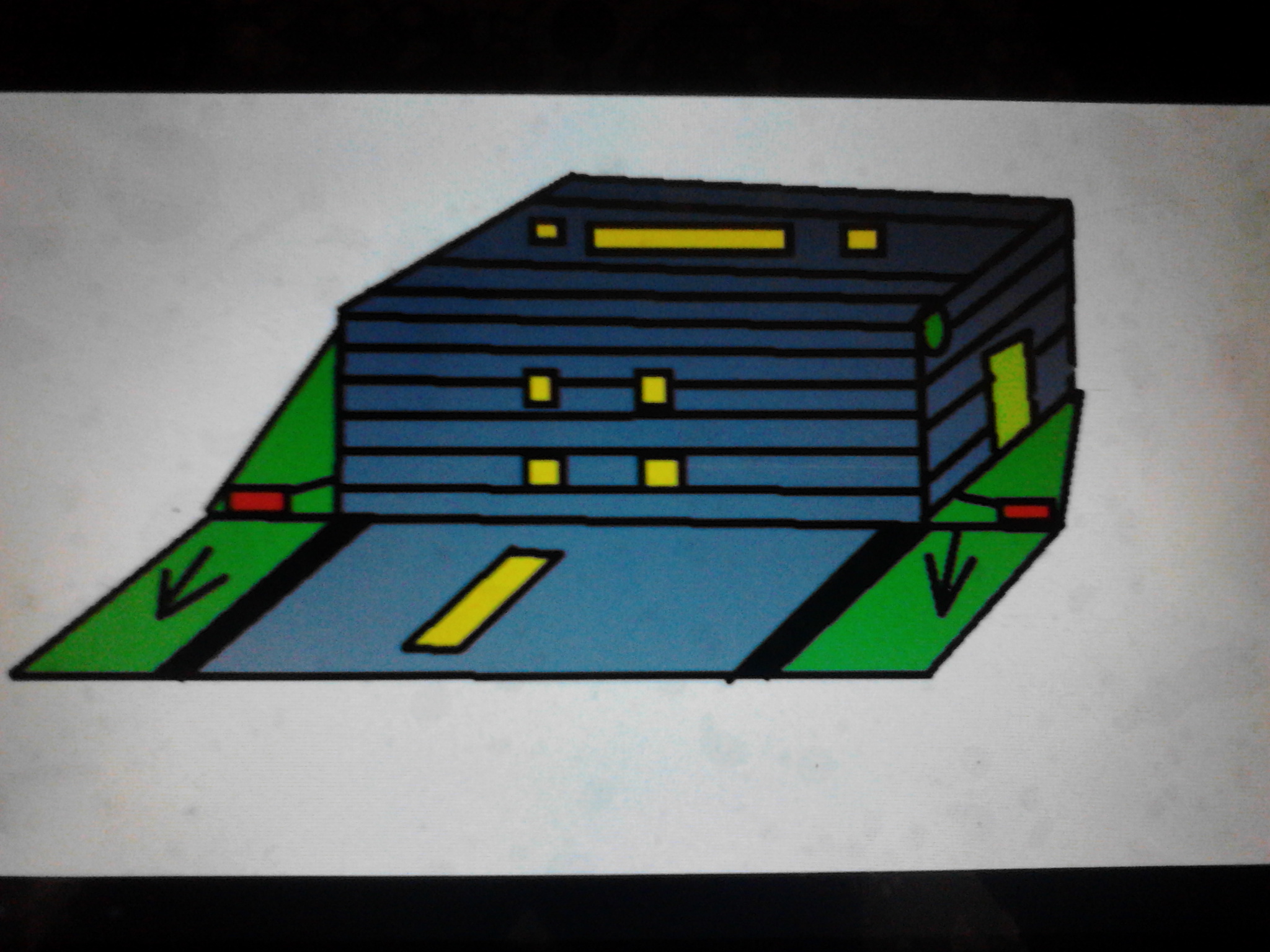 Materiales
Inserte el listado de materiales necesarios para el desarrollo del montaje
2 pilas de 9V
1 pila AA
3 pinturas
2 cables de colores
Pistola de cilicona
6 cuadritos de vidrios 2*2
3 policarbonatos
Madera
Sistema mecánico
Inserte el dibujo del sistema mecánico del prototipo
Sistema eléctrico
Boceto
Plano
Inserte la imagen del sistema eléctrico
Inserte la imagen del plano eléctrico
Observaciones
Escriba las observaciones necesarias del proyecto
Pegue acá una foto del proceso 
de construcción.
Video
Inserte un video del proceso de construcción y pruebas de funcionamiento del proyecto